Peningamál 2018/3
Myndir
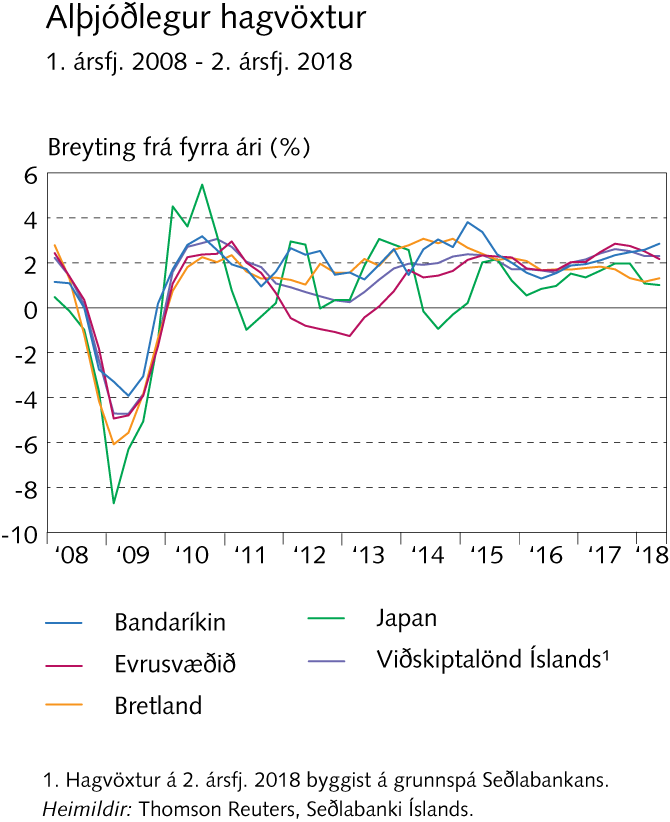 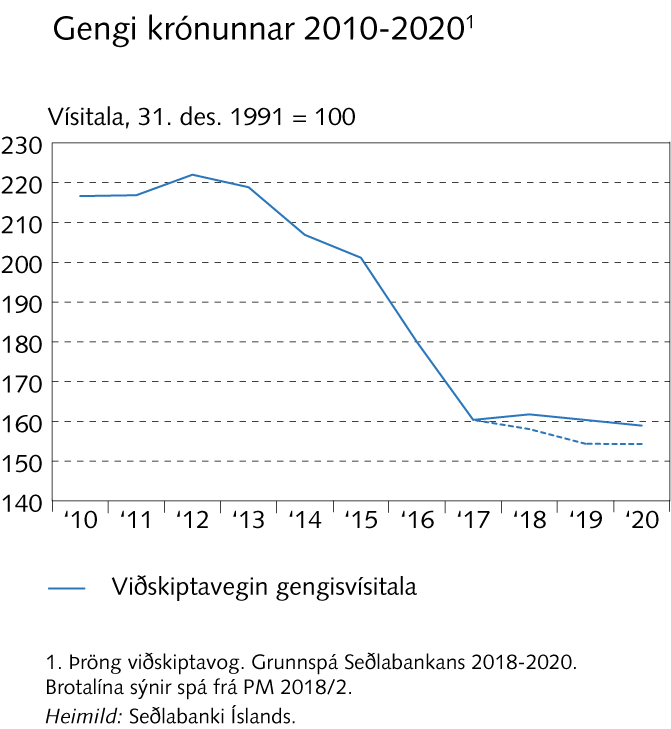 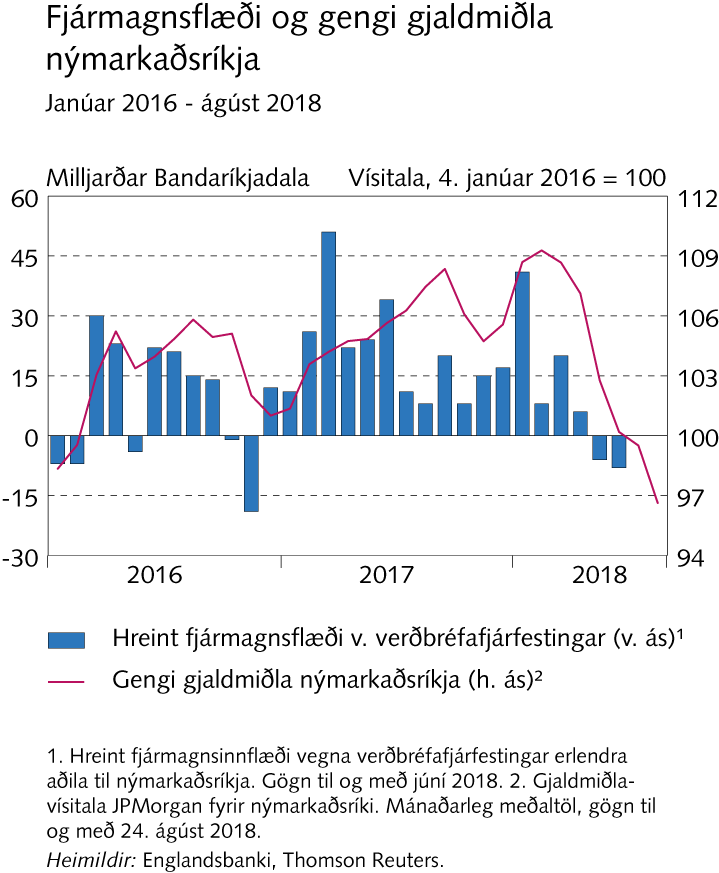 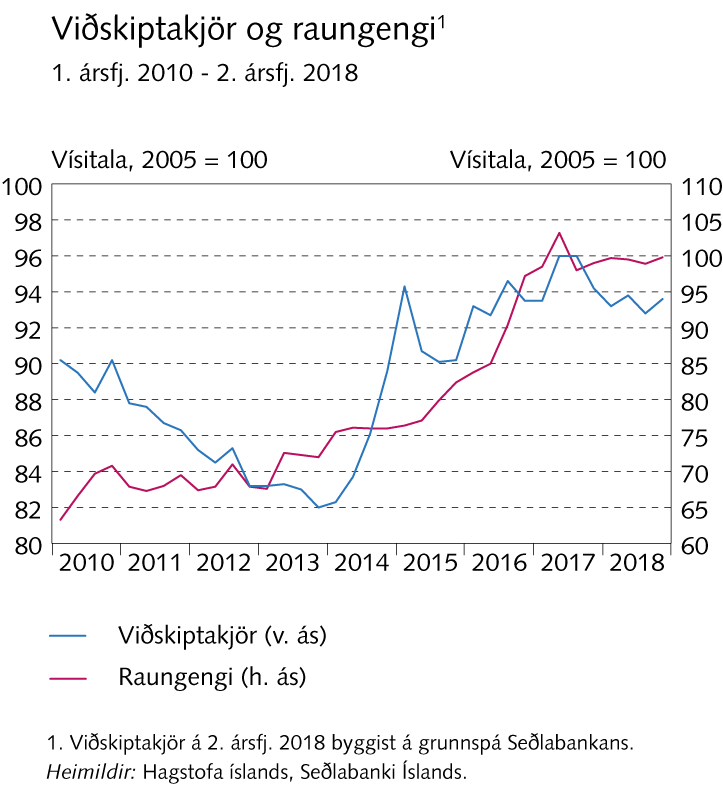 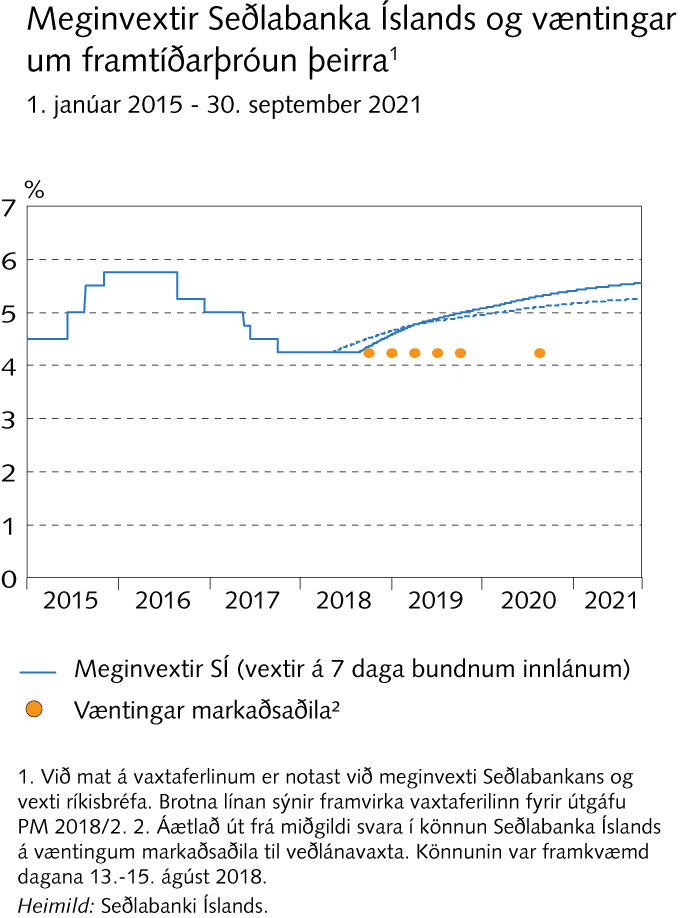 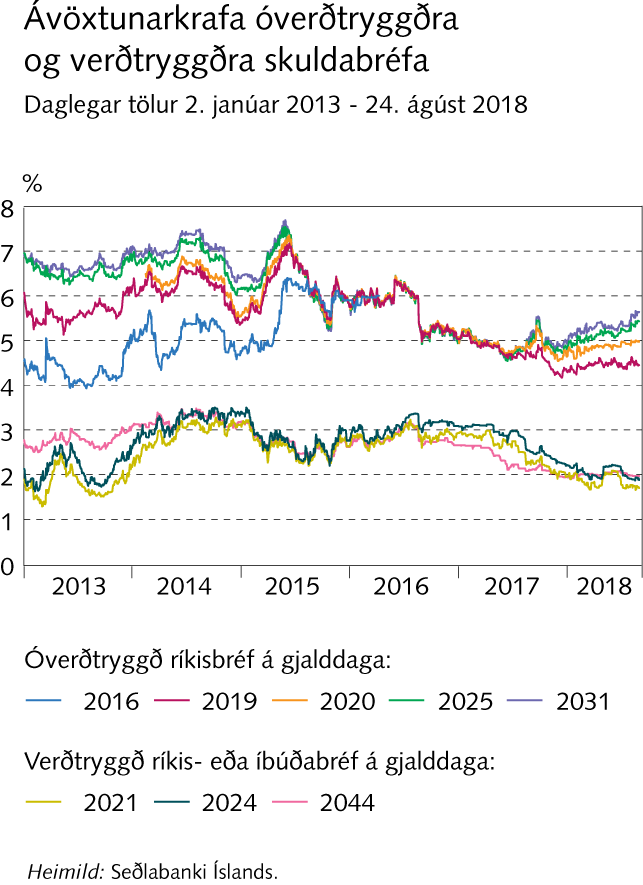 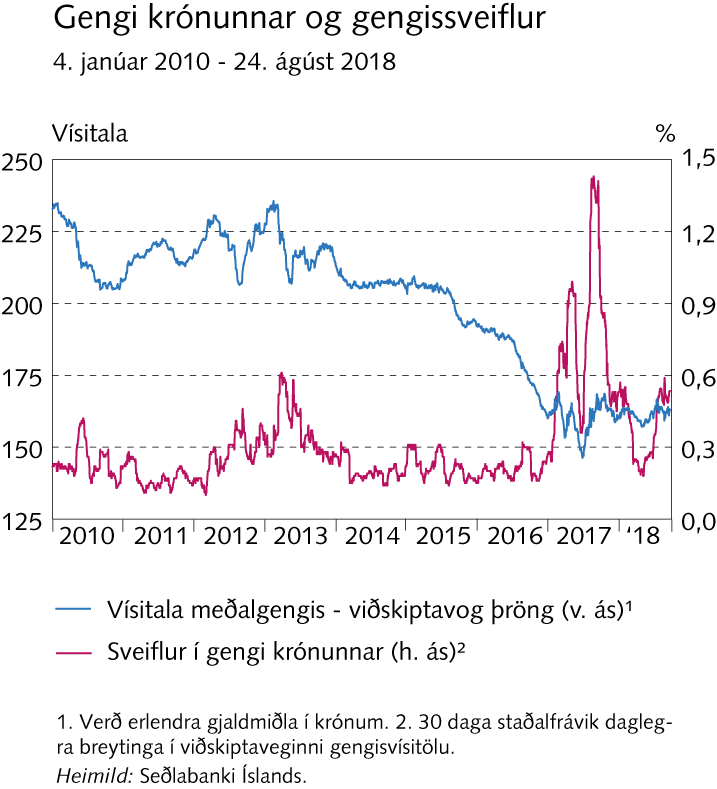 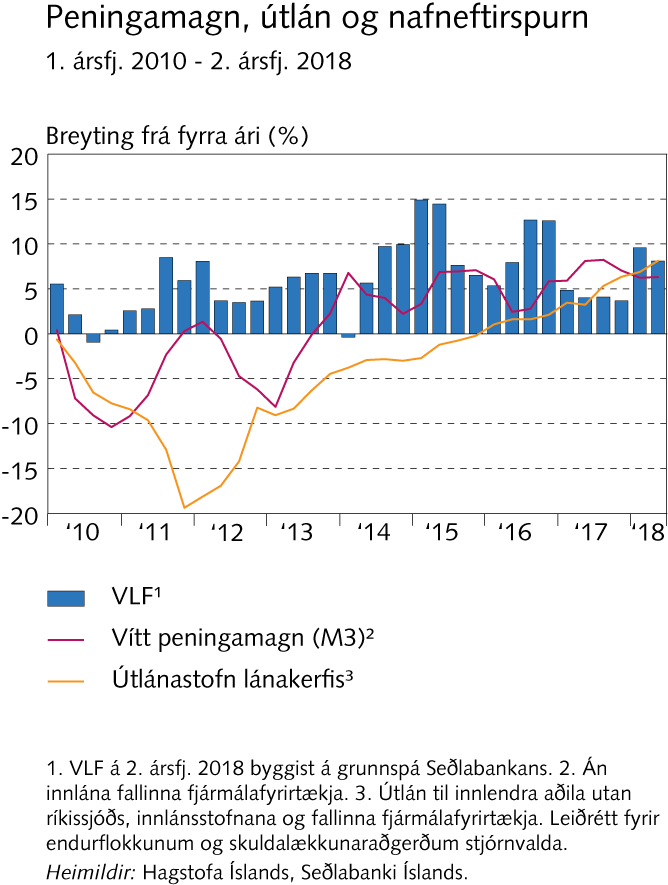 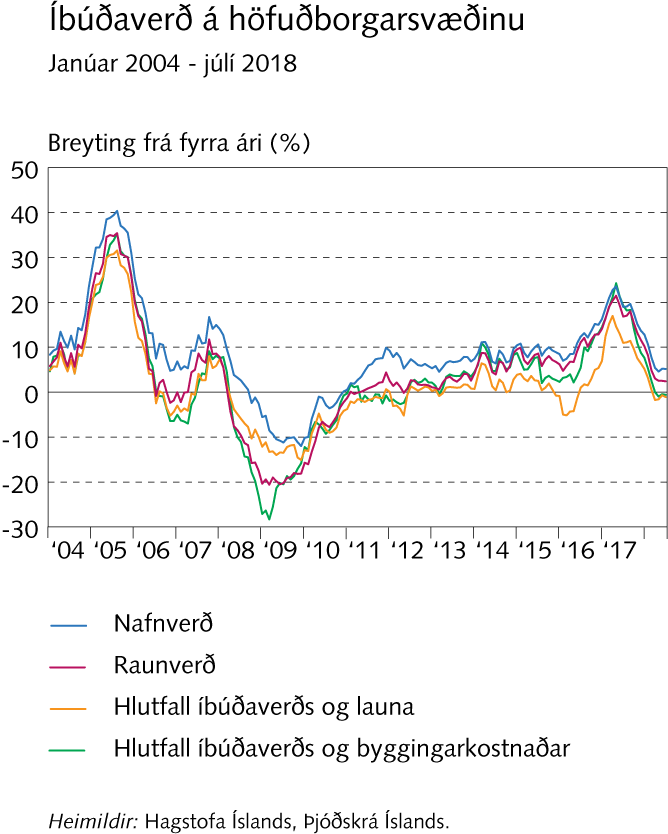 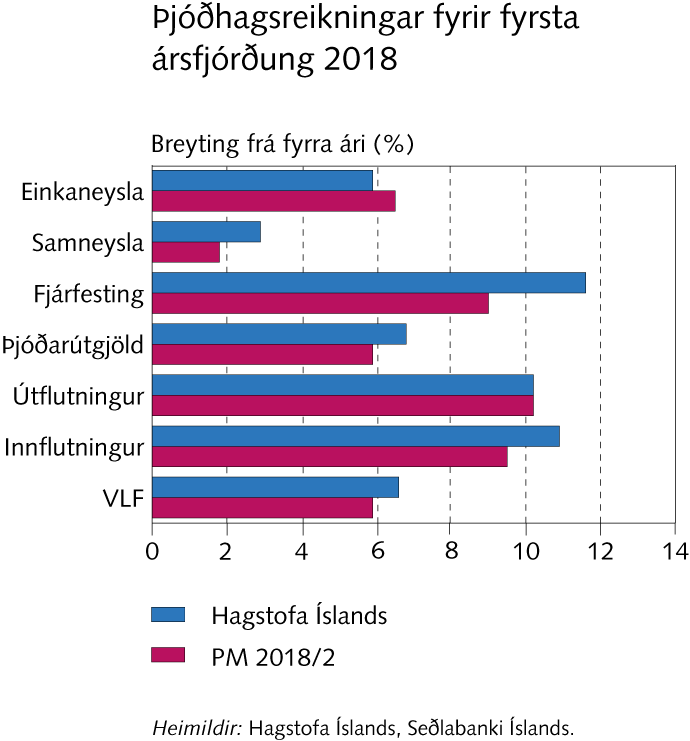 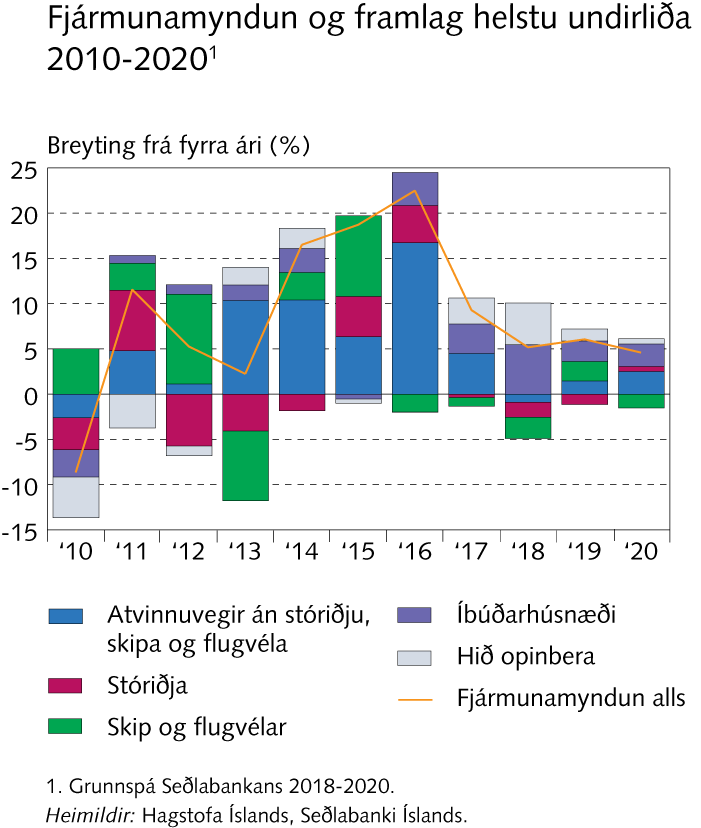 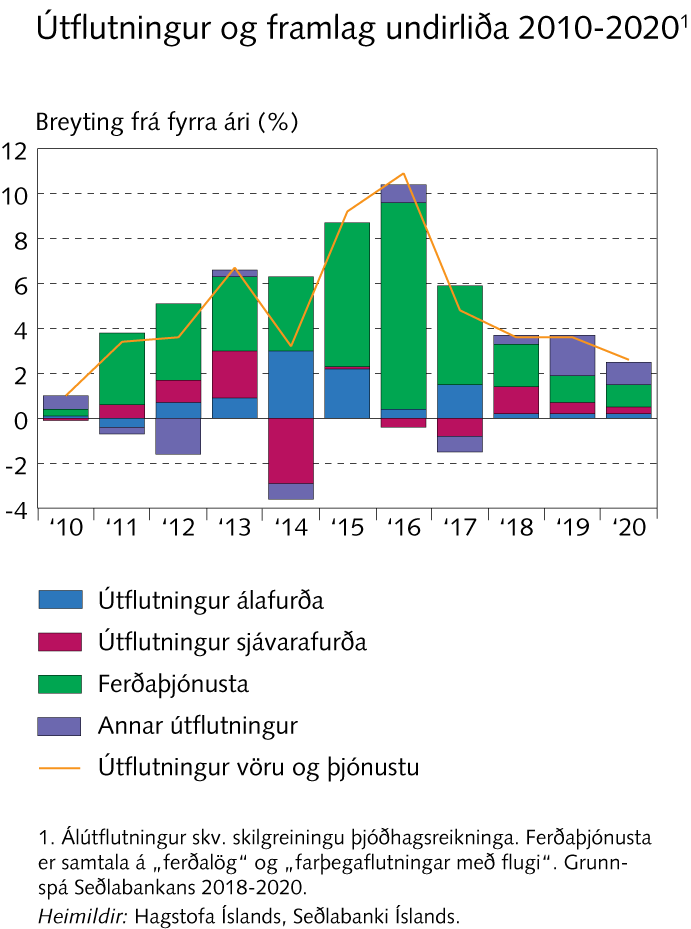 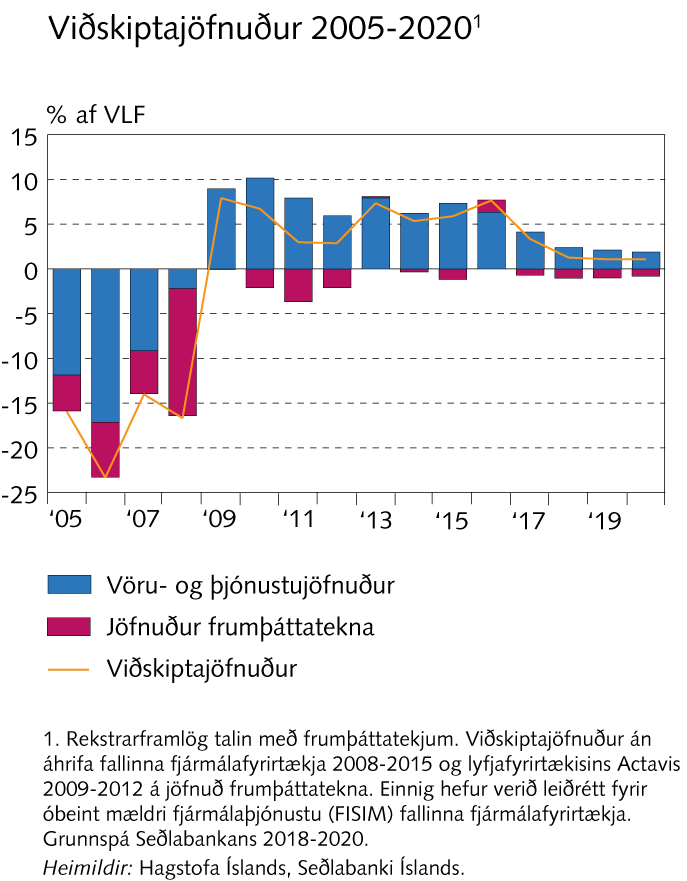 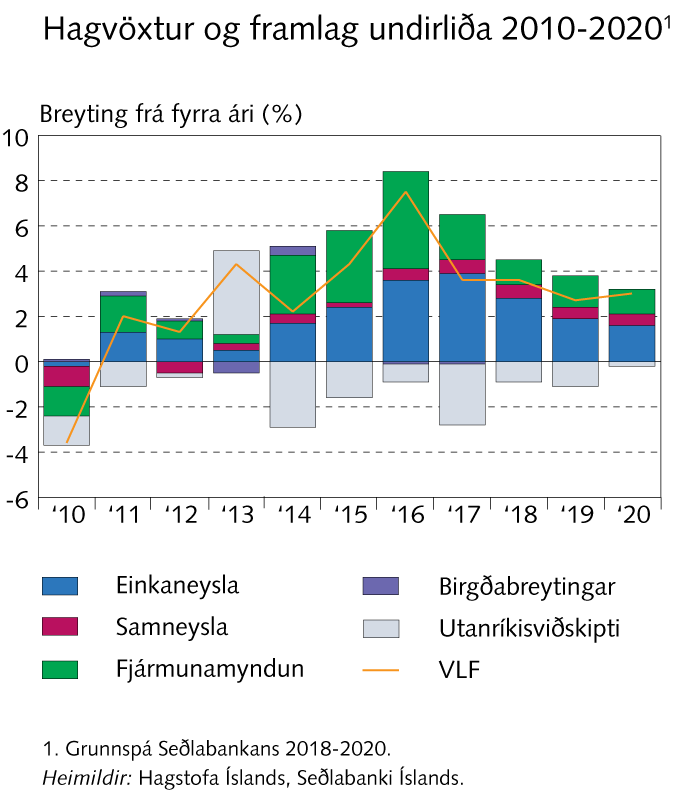 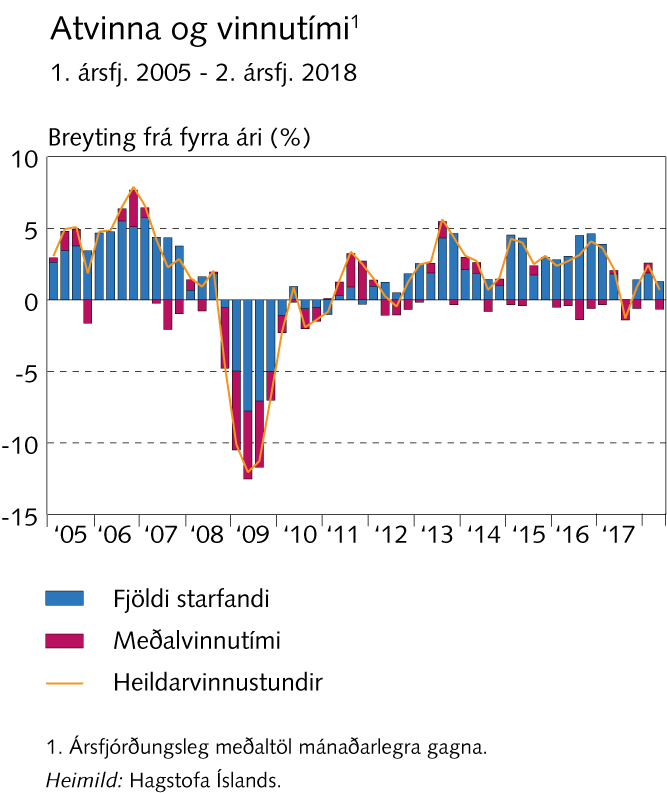 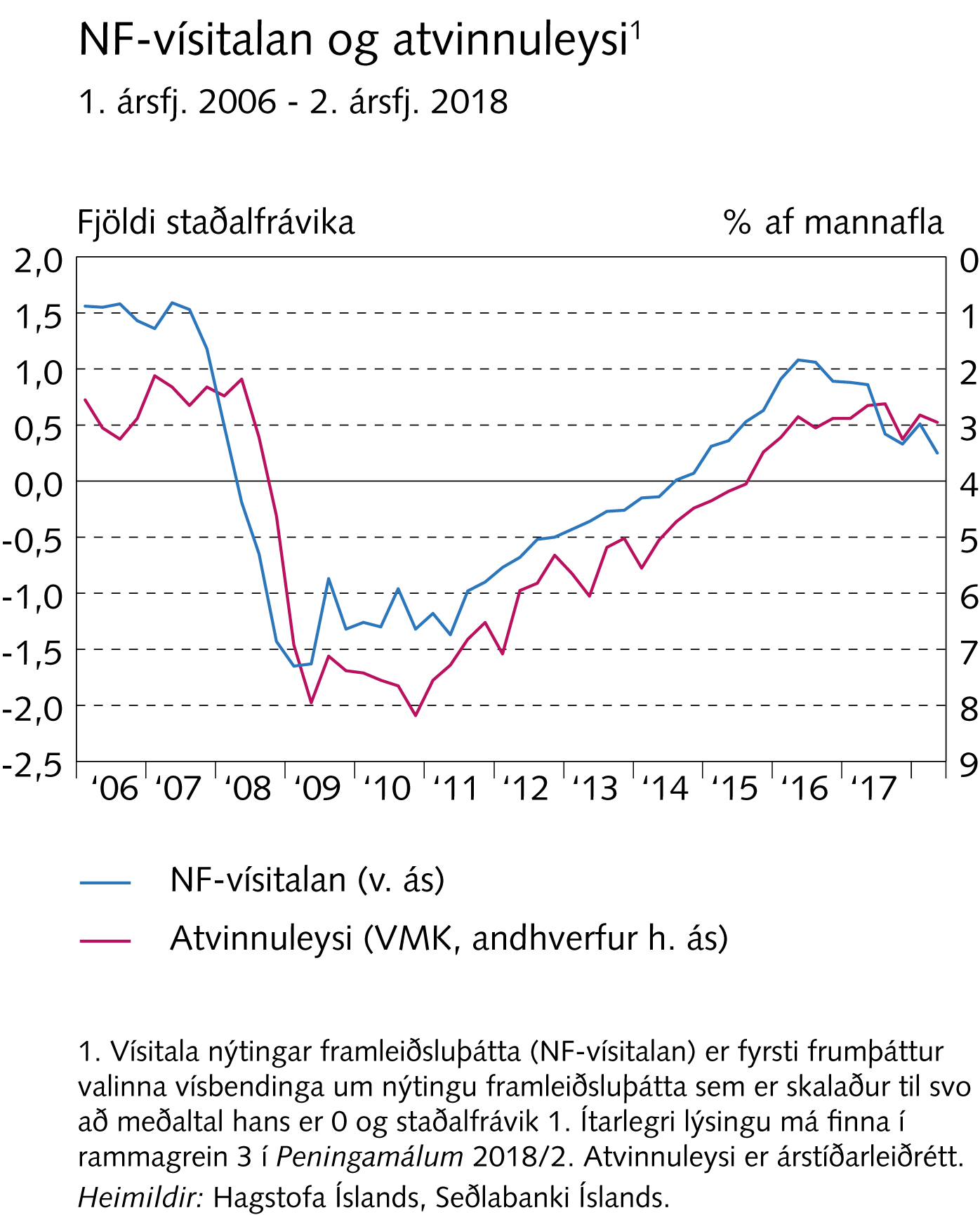 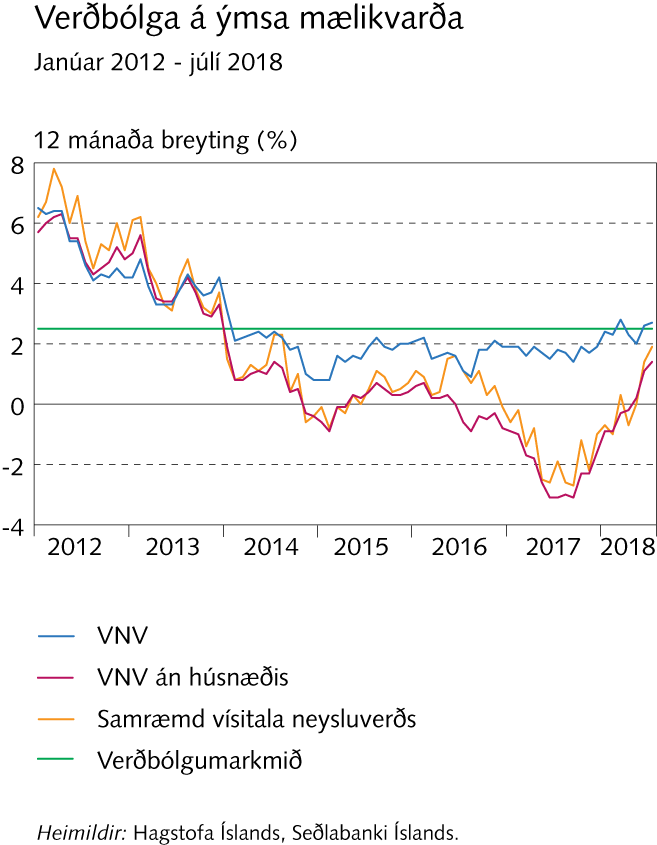 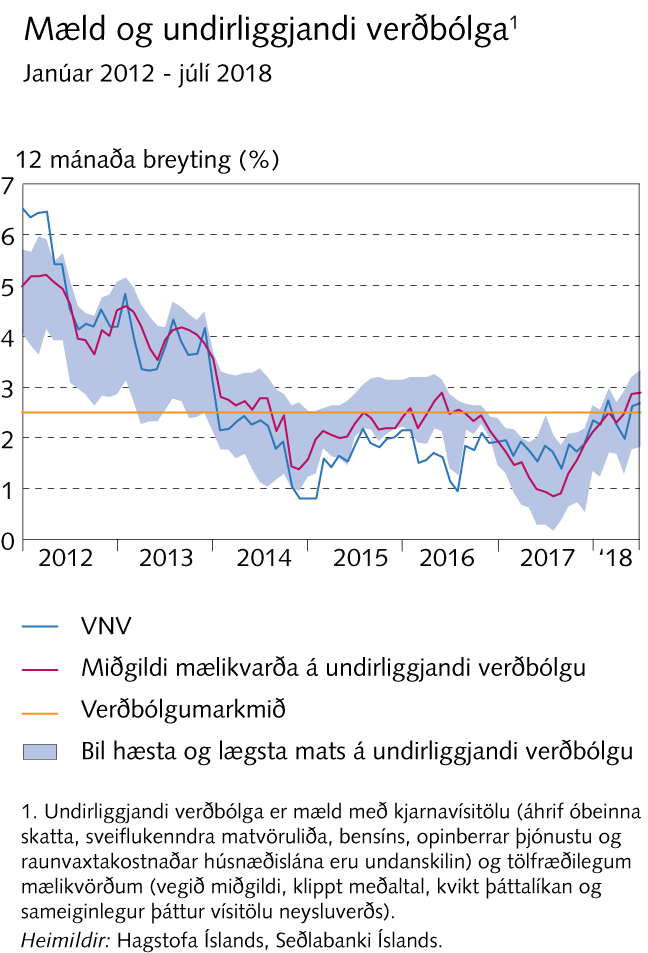 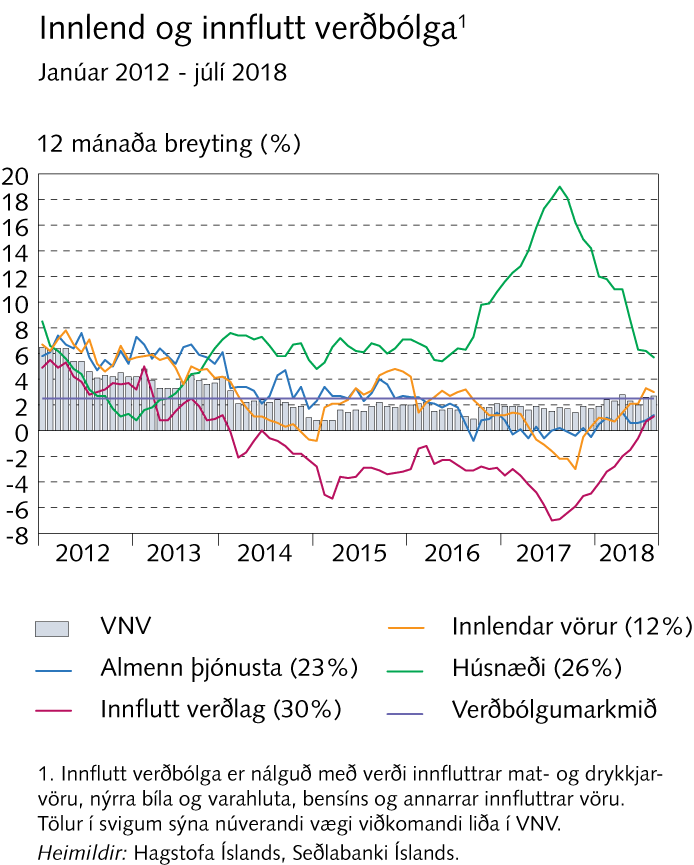 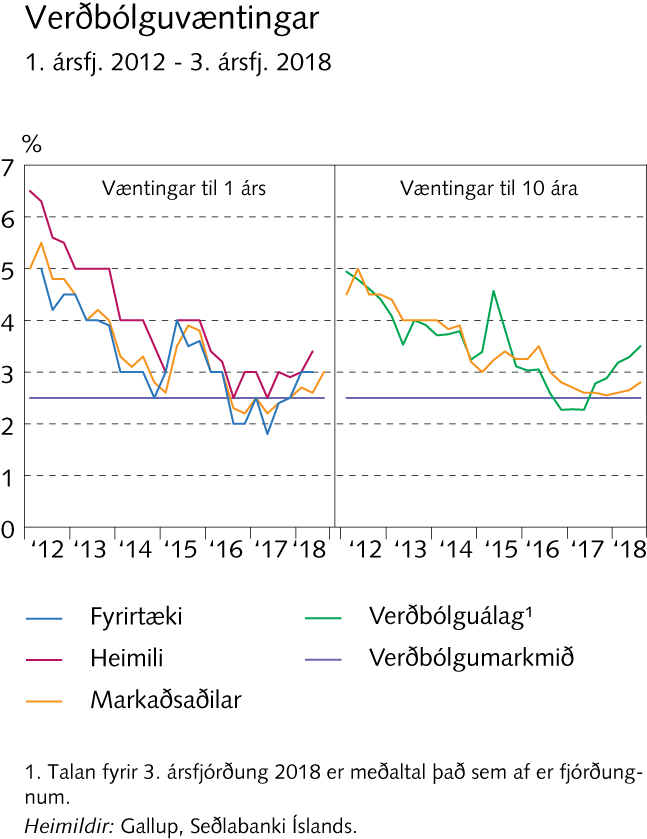 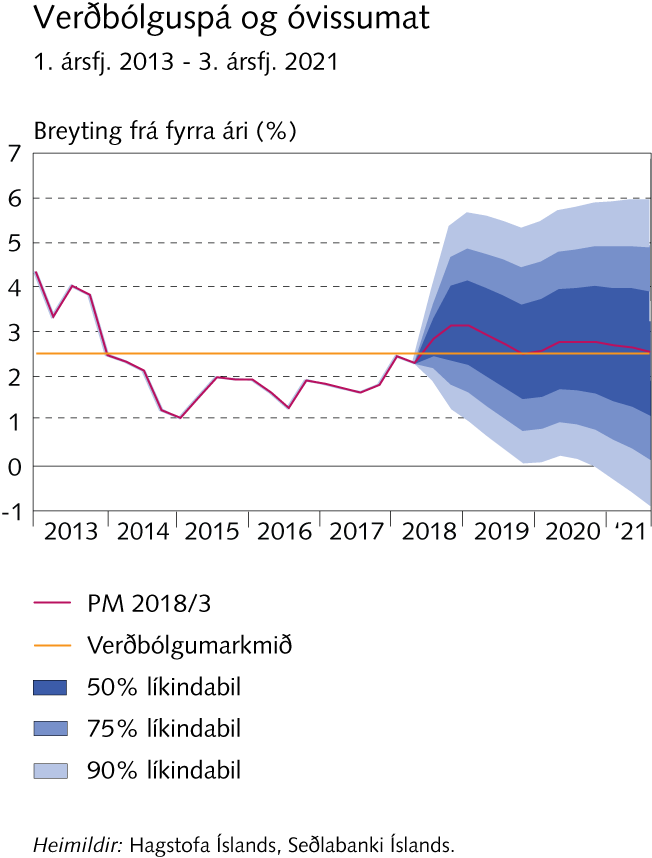 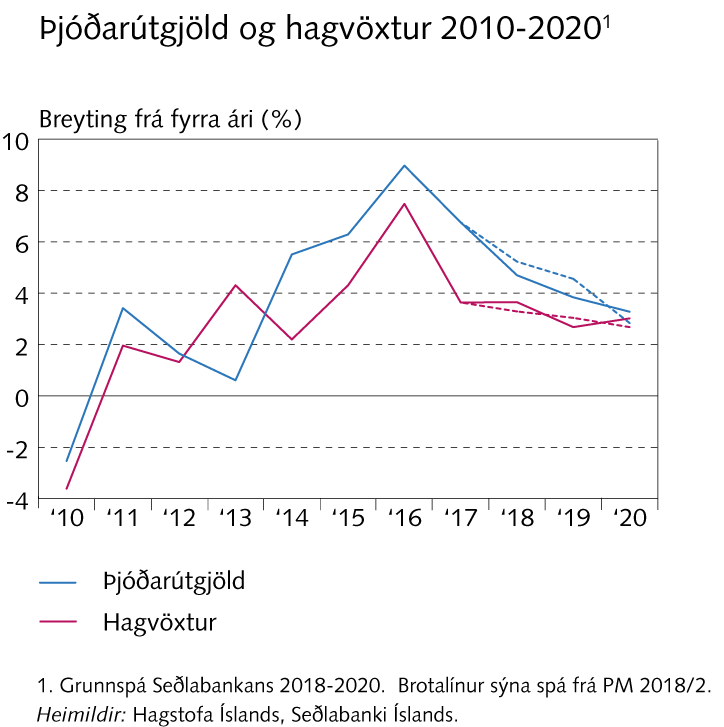 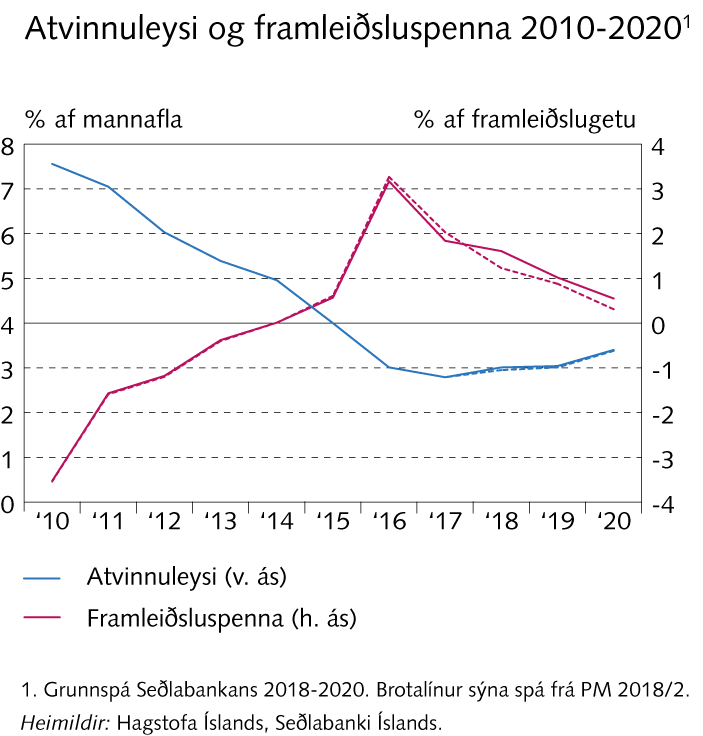 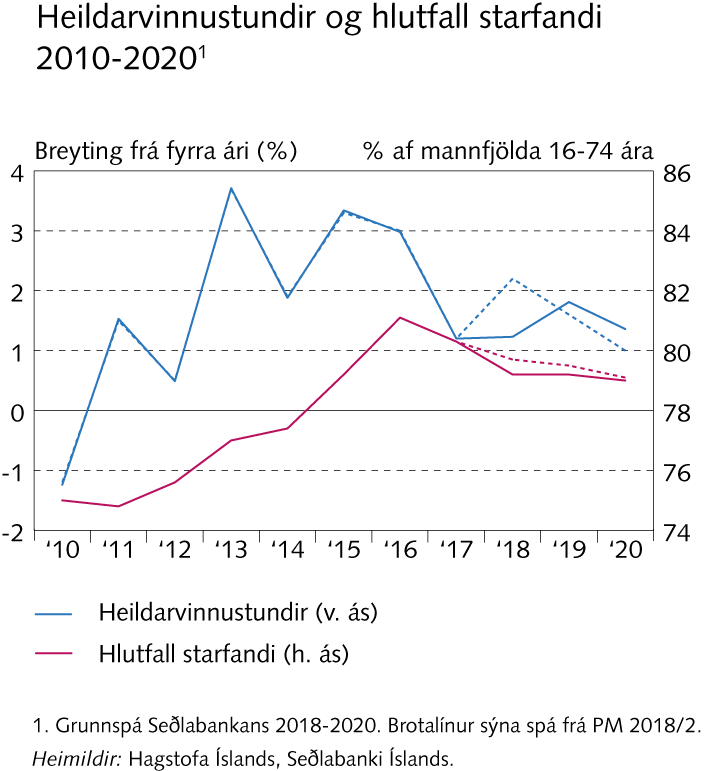 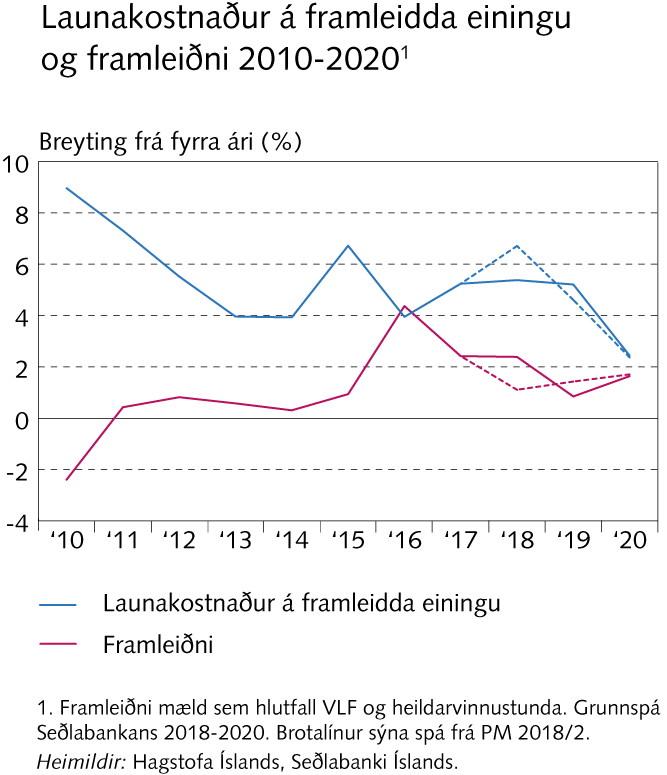 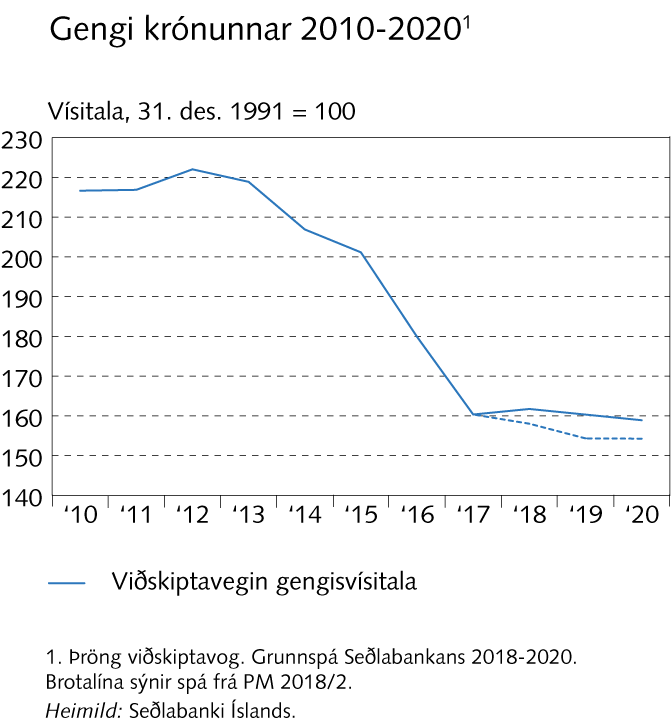 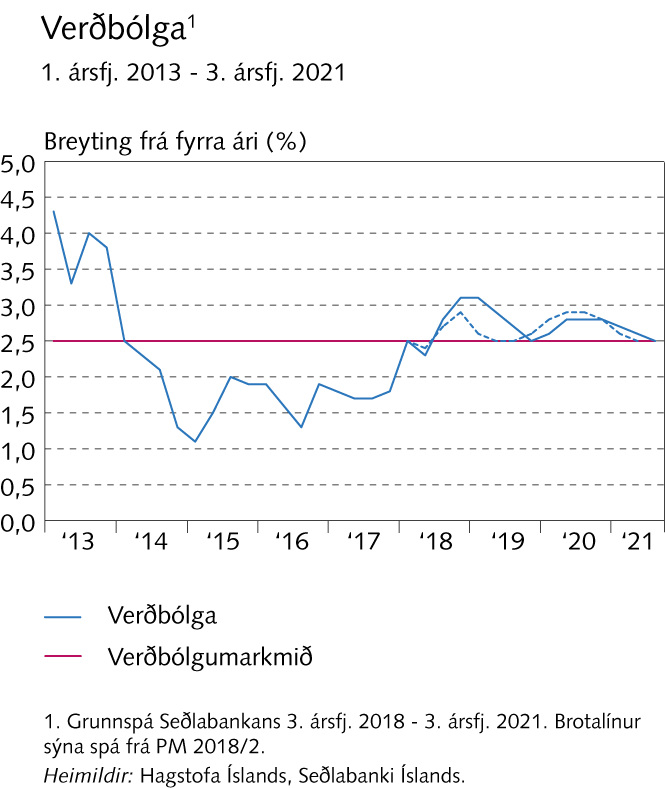